Экологическая викторина
Для чего человеку нужны песок и глина

Подготовила и провела воспитатель Немшилова Т.А.
Цель:  а)познакомить с особенностями песка и глины;
 б) сравнить, чем они отличаются; 
в) определить, как свойства этих предметов проявляются в повседневной жизни; г)использование песка и глины человеком.
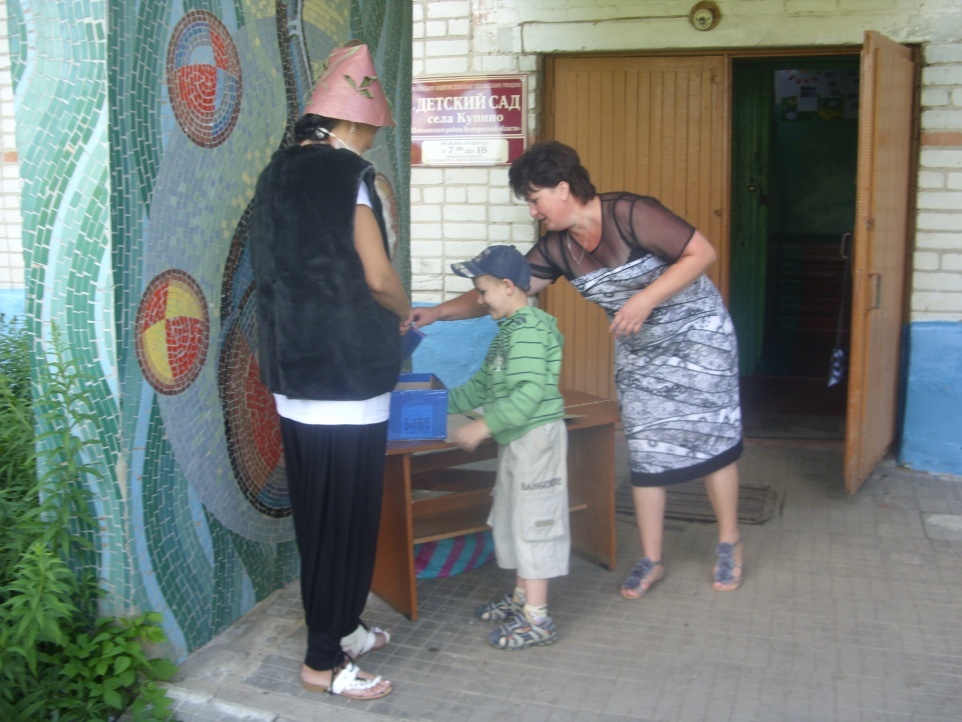 Для дальней дороги карта нужна.
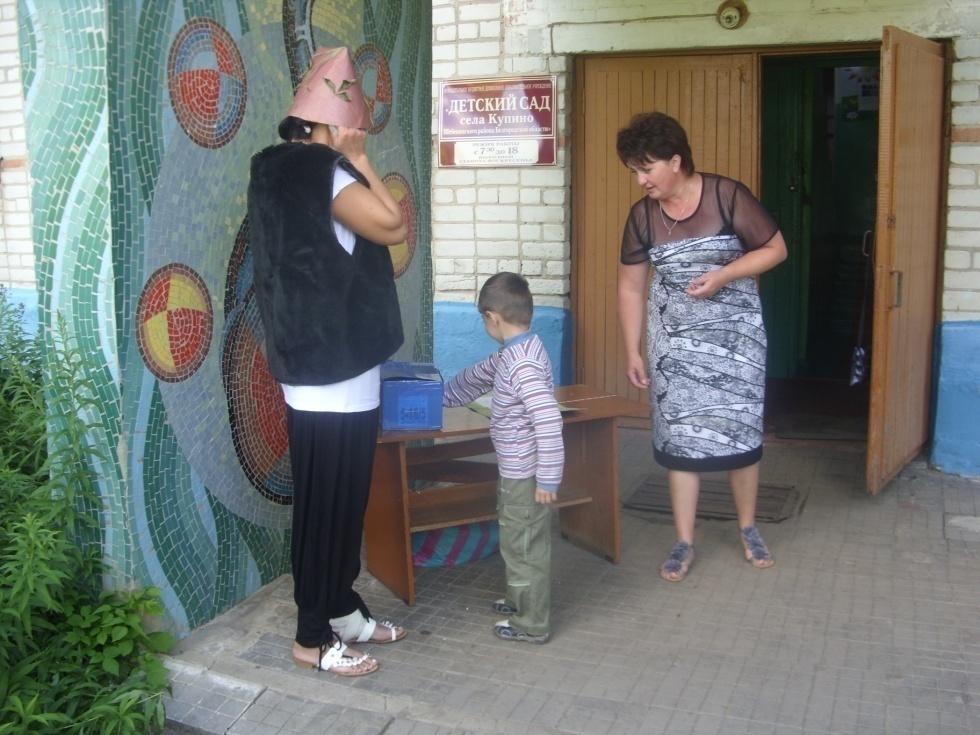 Добыть её нам не легко.
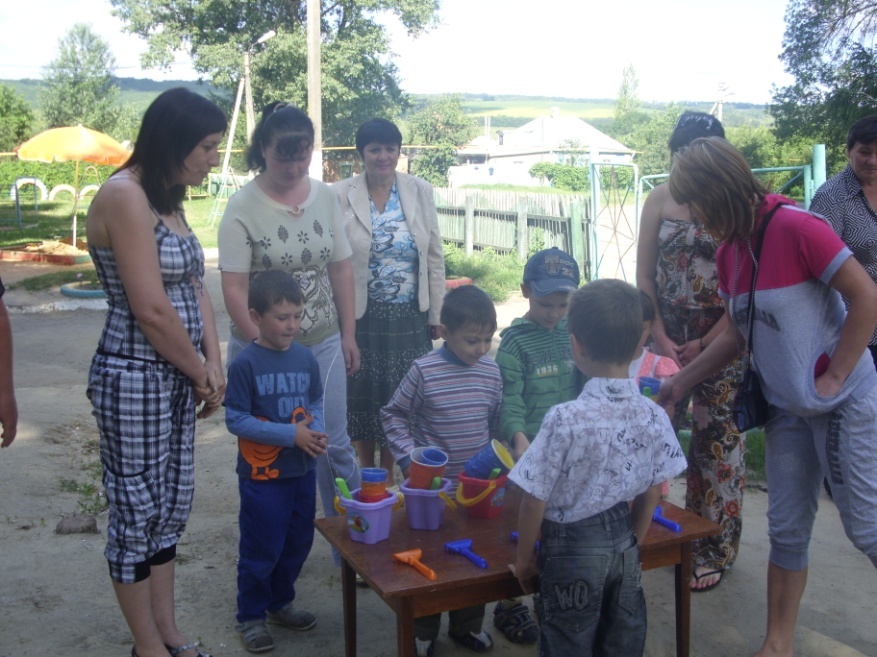 «Мастерок» заставил нас
 потрудиться.
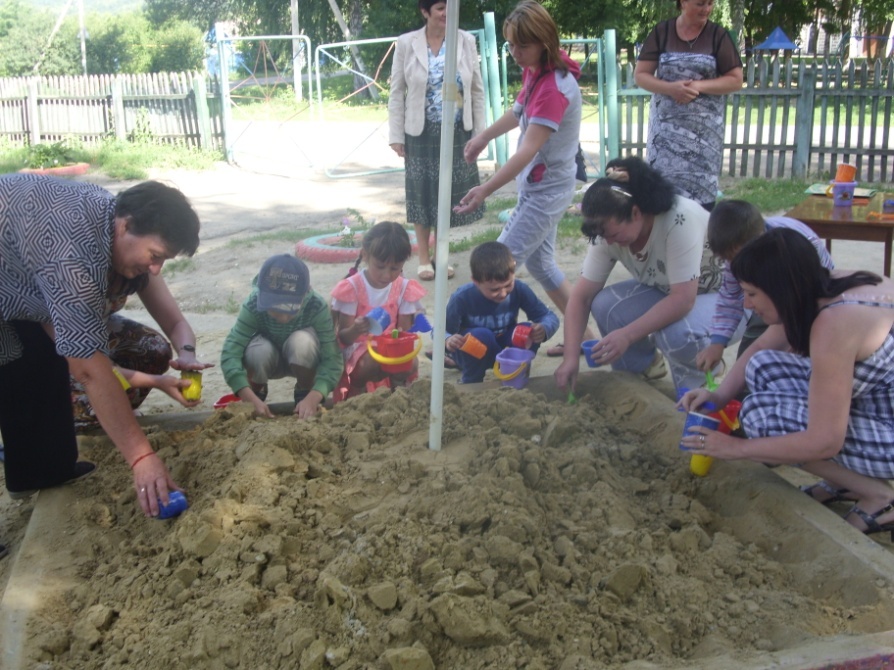 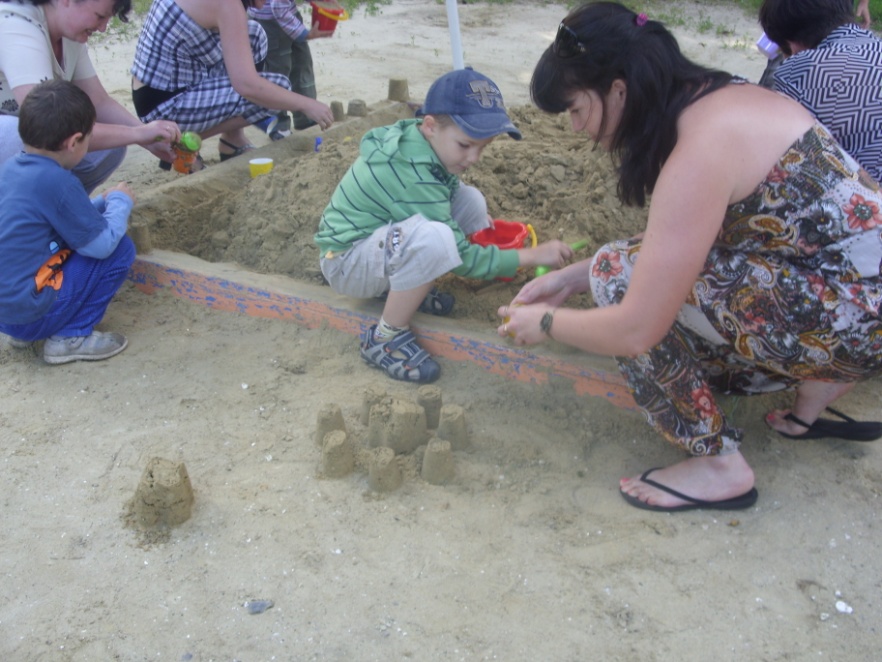 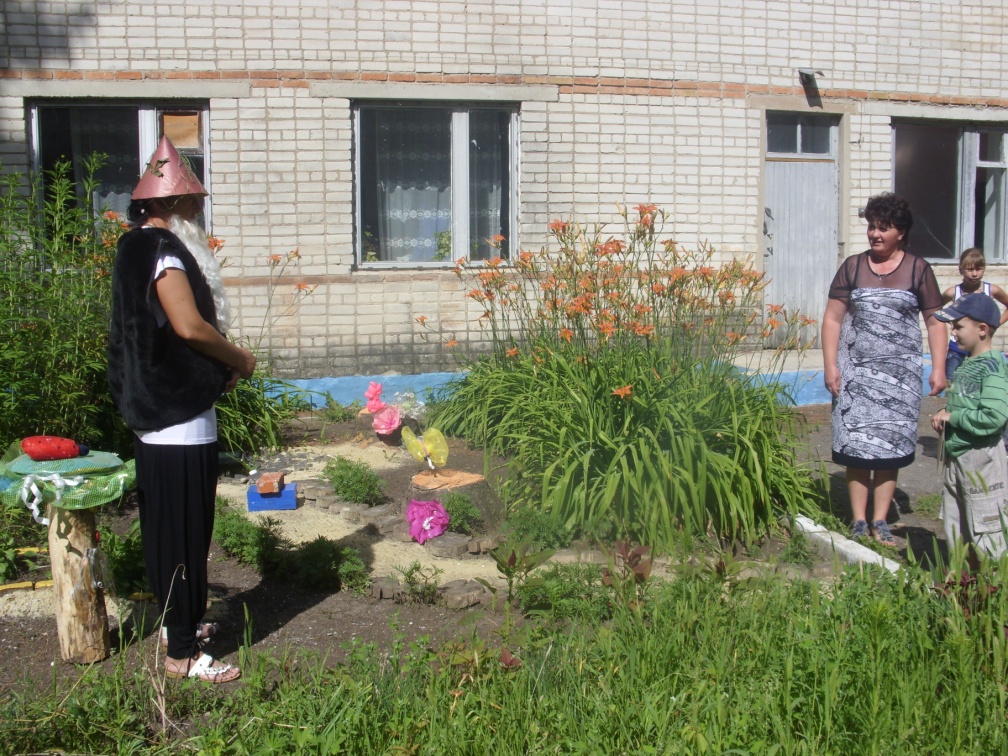 И вот мы у цели!
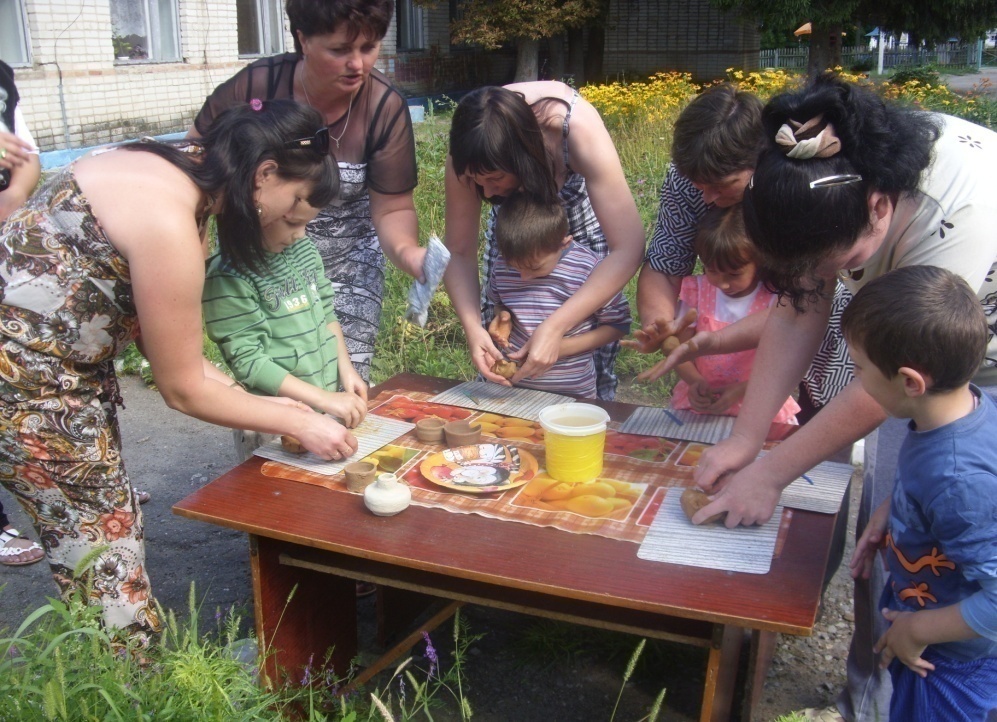 Последнее задание
старичка-Боровичка
Вместе все преодолели и узнали что хотели!
 МОЛОДЦЫ!
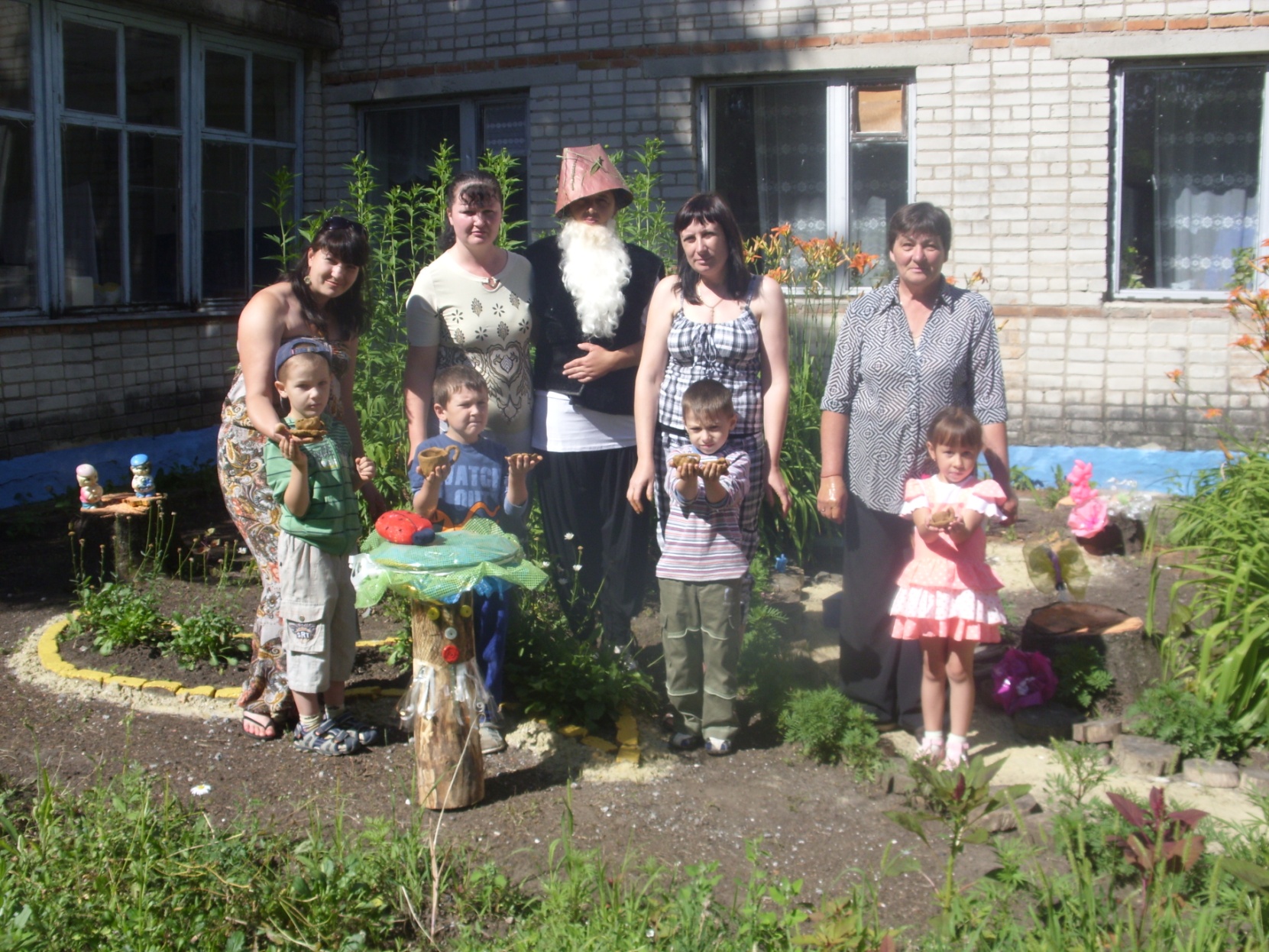